Development of Novel Biologic Inhibitors to Target the Phosphatase PRL-3 in Cancers.Ruby Mason1, Shilpa Sampathi2, Jessi Blackburn3
1university of Louisville
2,3University of Kentucky Department of Cellular and Molecular Biochemistry
What is PRL-3?
Oncogenic protein tyrosine phosphatase
 Associated with increased metastasis and worse prognoses
 Overexpressed in a variety of solid cancers such as breast, colon, and prostate
 Not well studied in leukemia
Wei et al. 2018
Nanobodies
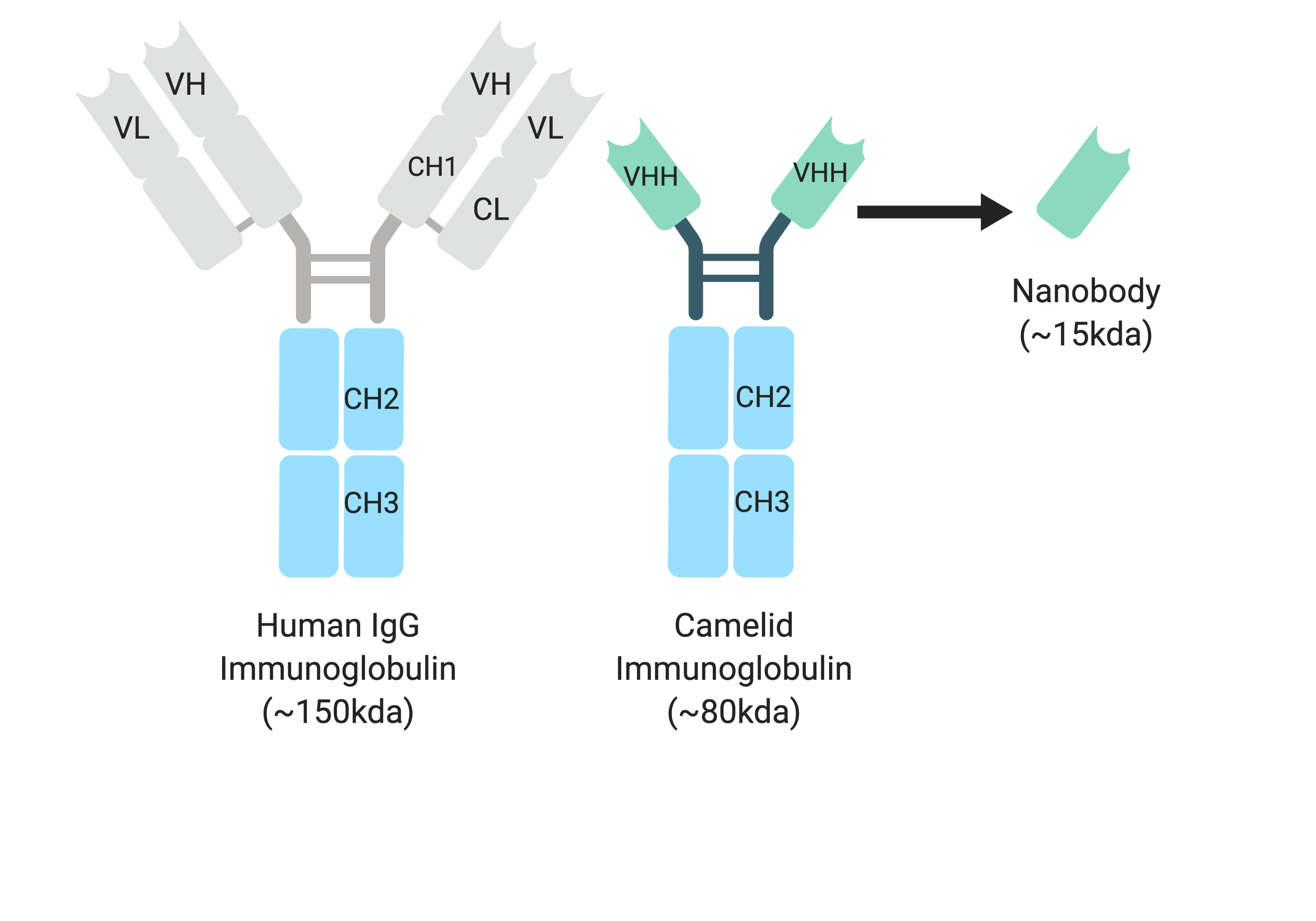 Camelids and cartilaginous fish have fractional pieces of antibodies called nanobodies
 Antibodies are limited by their instability, larger size, and insufficient penetration into solid tissues
Nanobodies have additional therapeutic potential
Courtesy of Caroline Smith
PRL-3 Specific Nanobodies
Courtesy of Caroline Smith
How can nanobodies be utilized to study the functional and therapeutic roles of PRL-3?
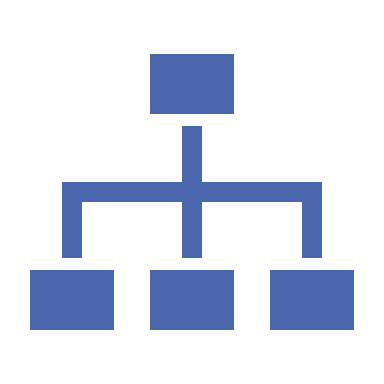 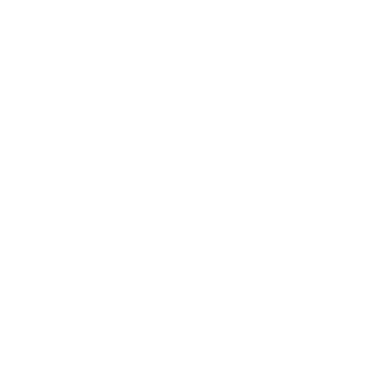 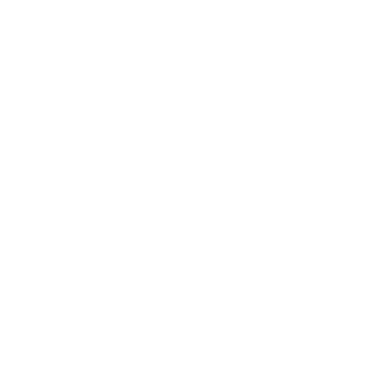 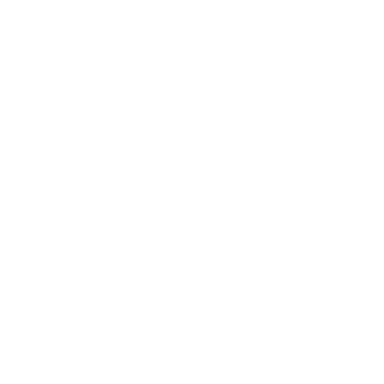 Functional
Therapeutic
Functional Role of PRL-3
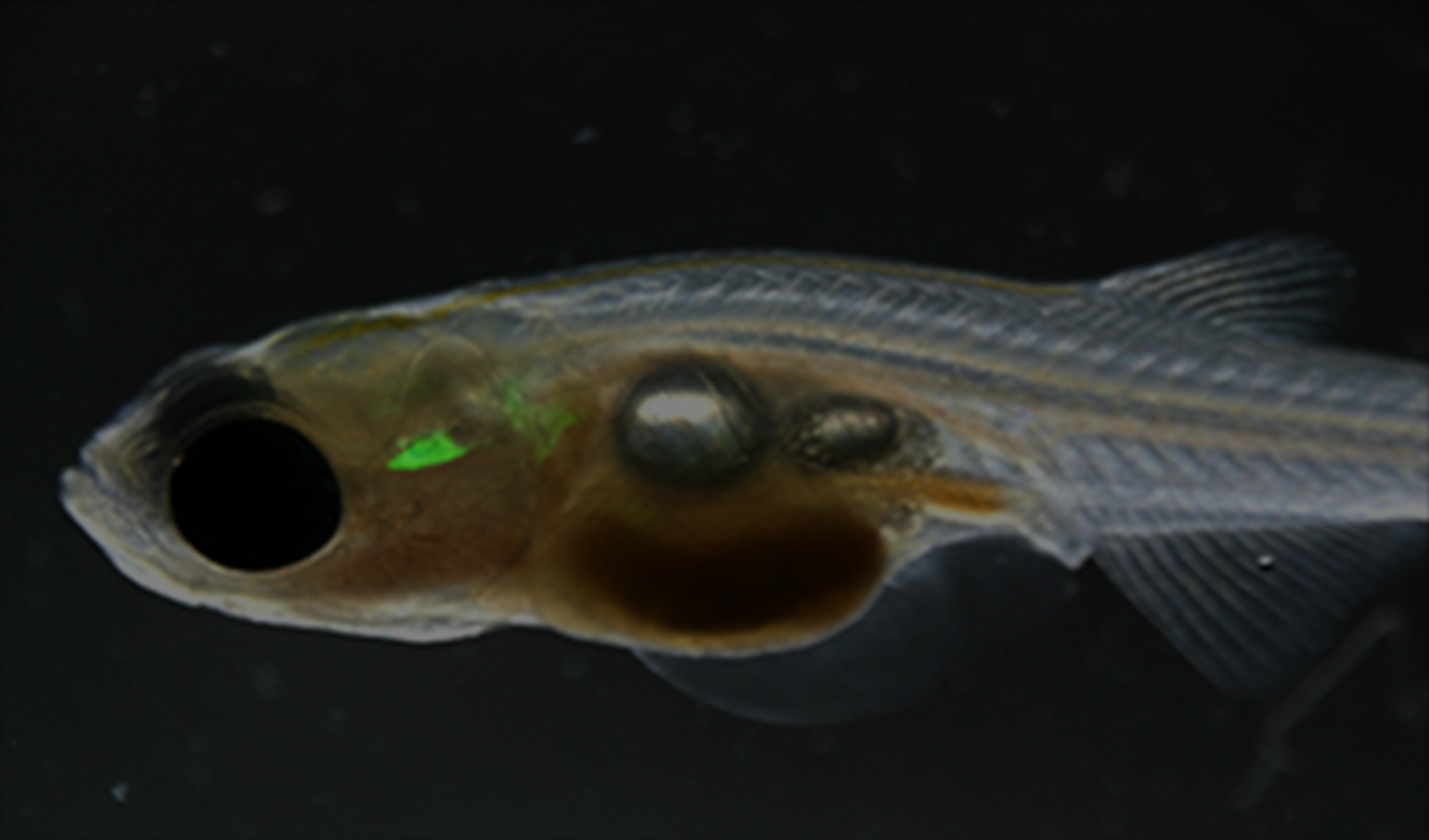 rag2:Myc+GFP
d28
Promotion of migratory action and metastasis
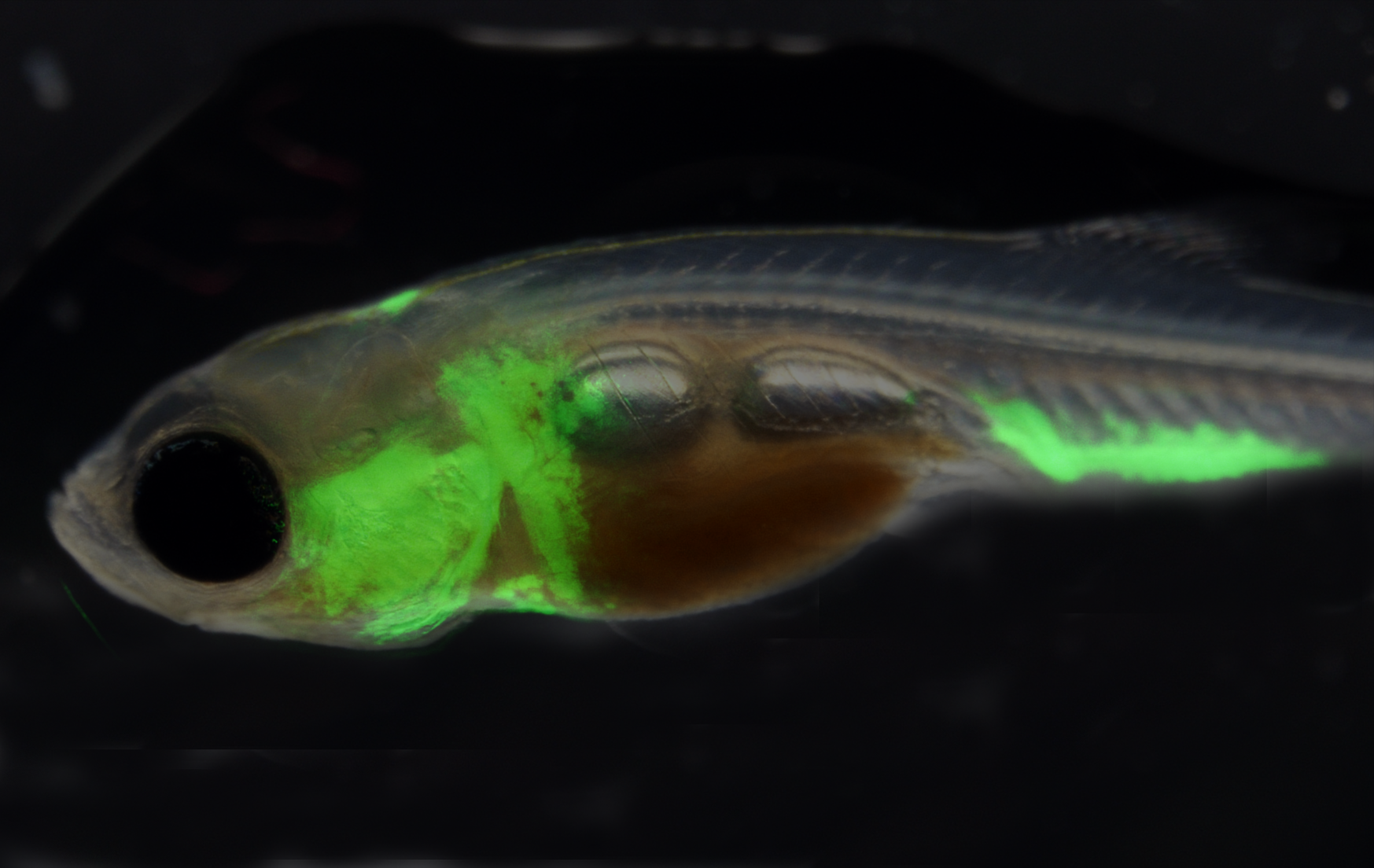 rag2:Myc+GFP+PRL3
d28
Courtesy of Jessi Blackburn
Scratch Assay
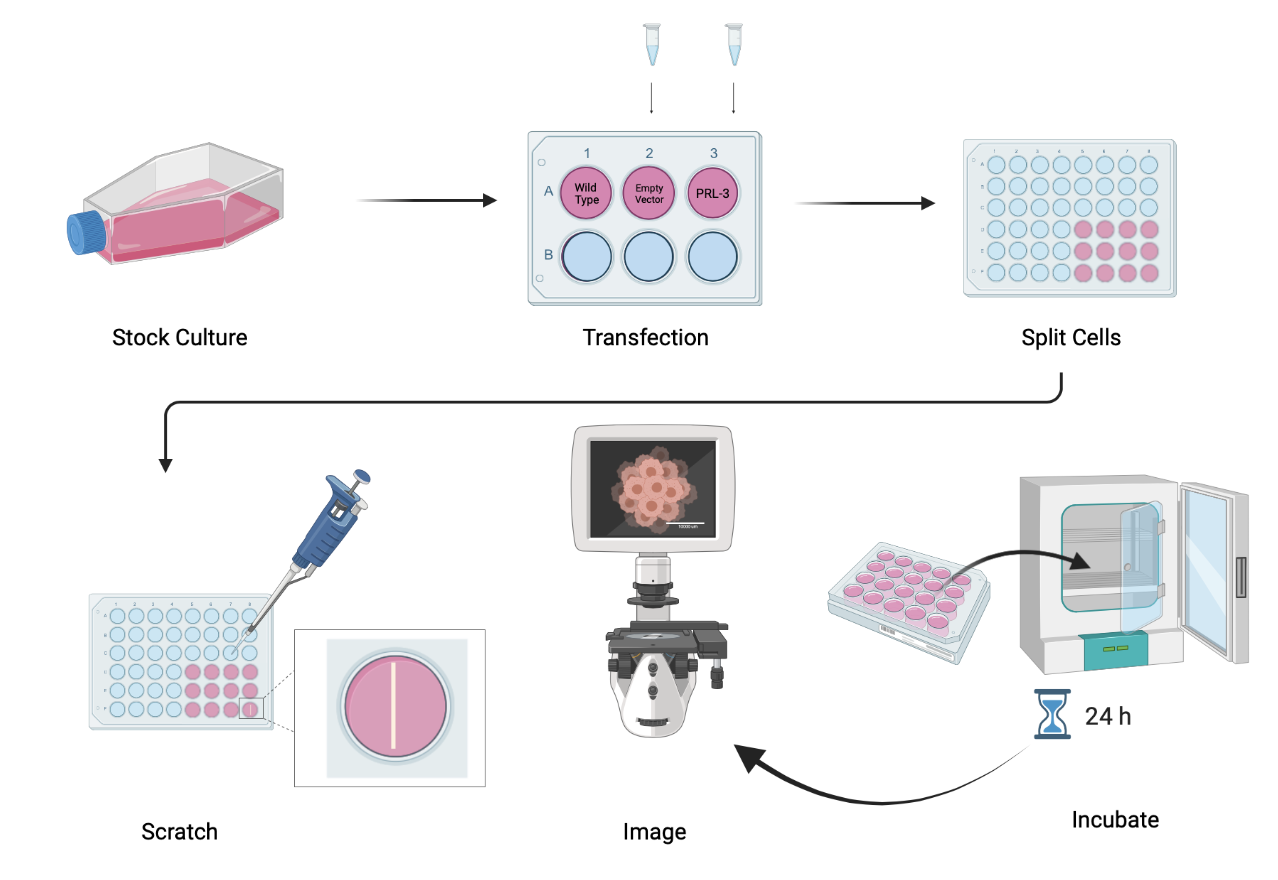 Created with BioRender.com
Anti PRL-3 Western Blot
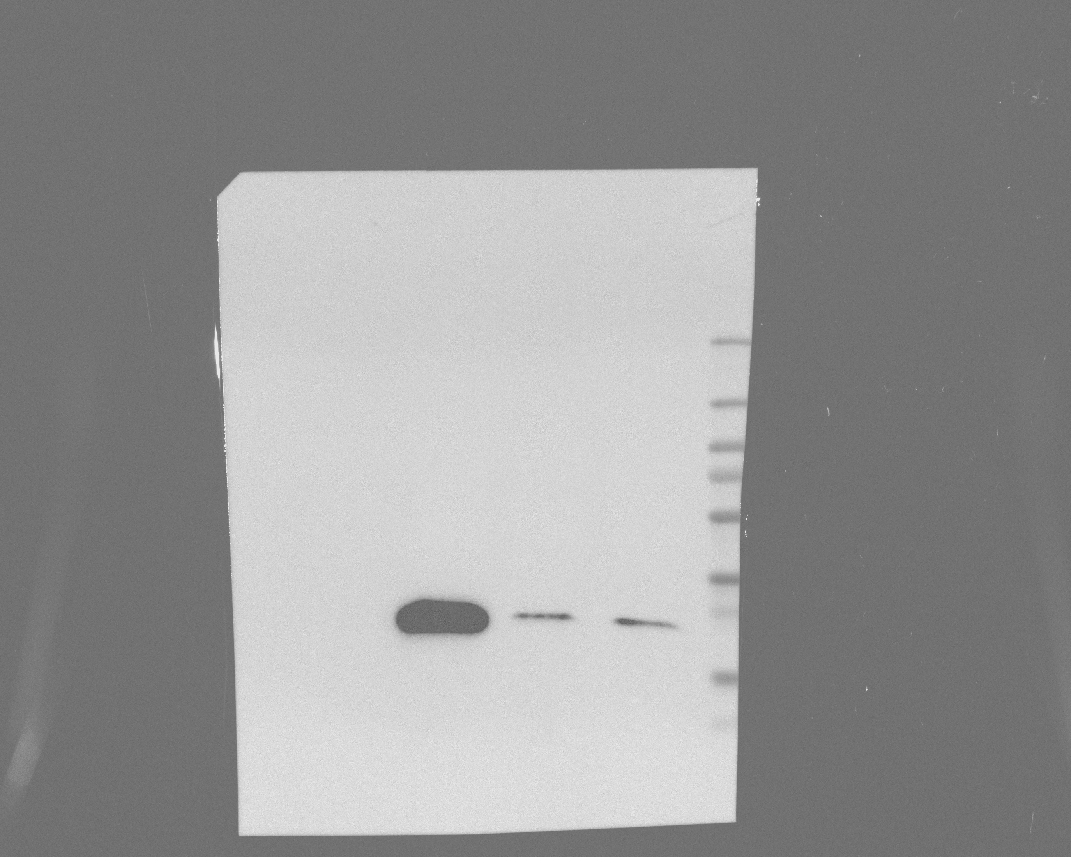 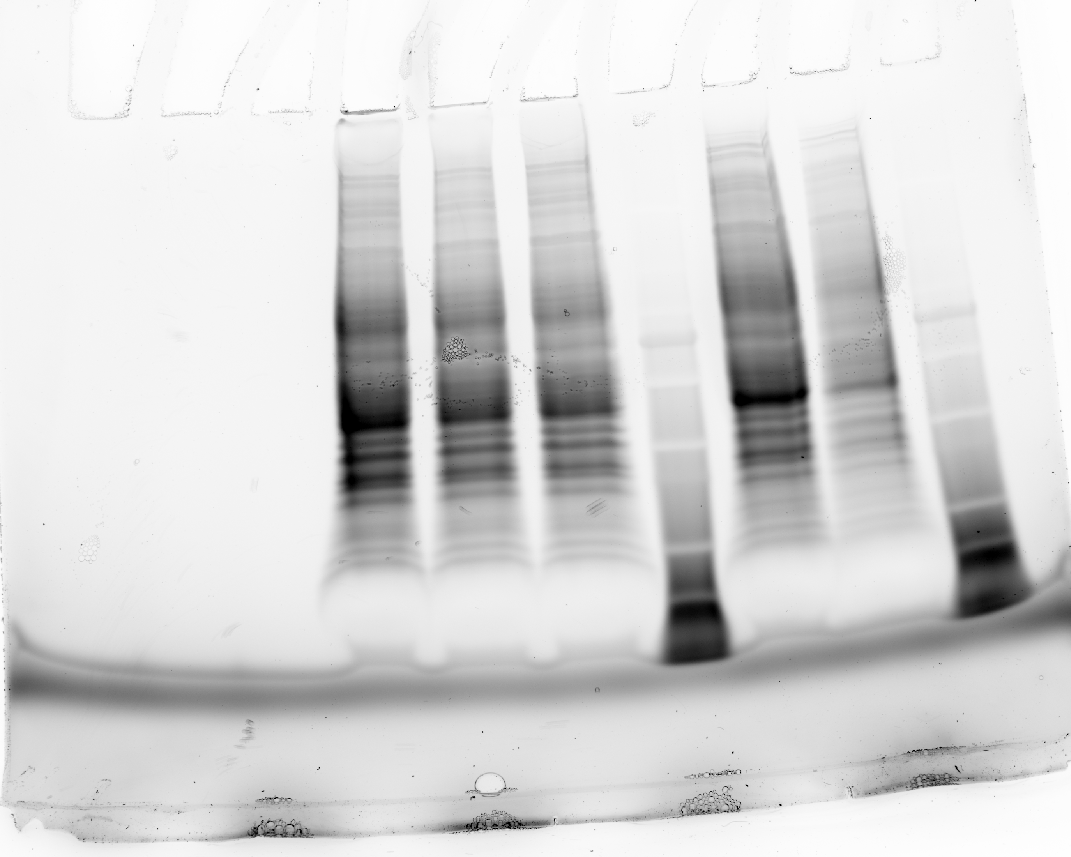 WT
PRL-3
EV
Gel
Blot
PRL-3
HEK293T Wild Type
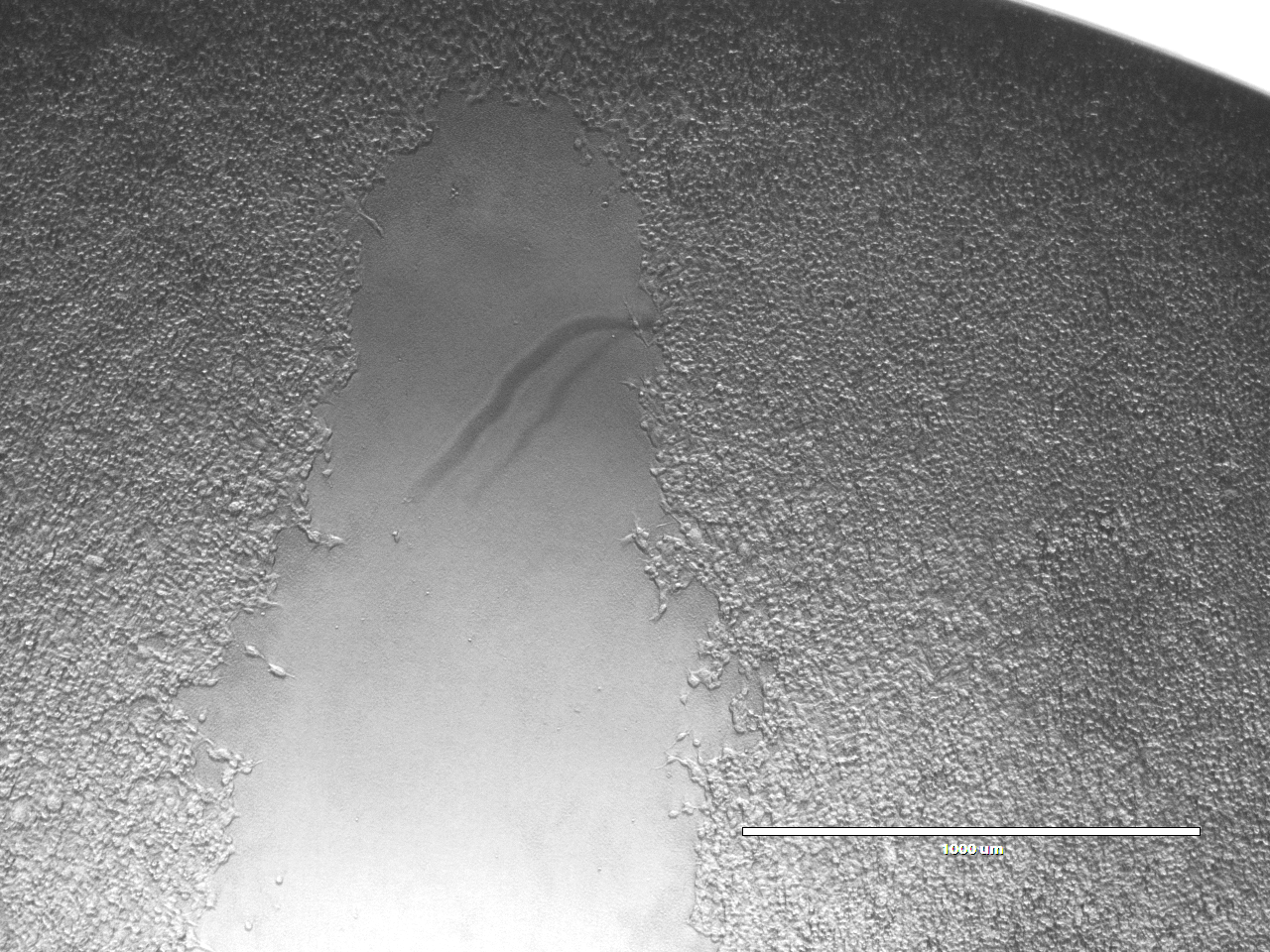 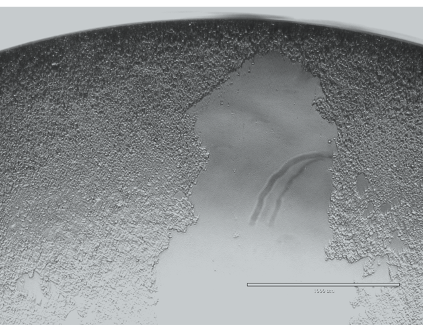 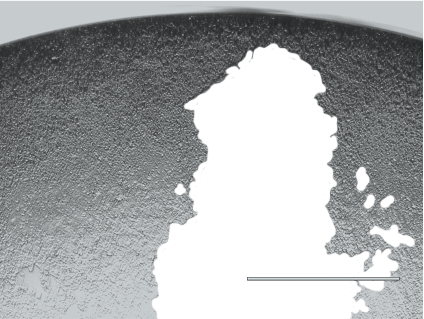 HEK293T Wild Type
Quantification of Cell Scratch Assay
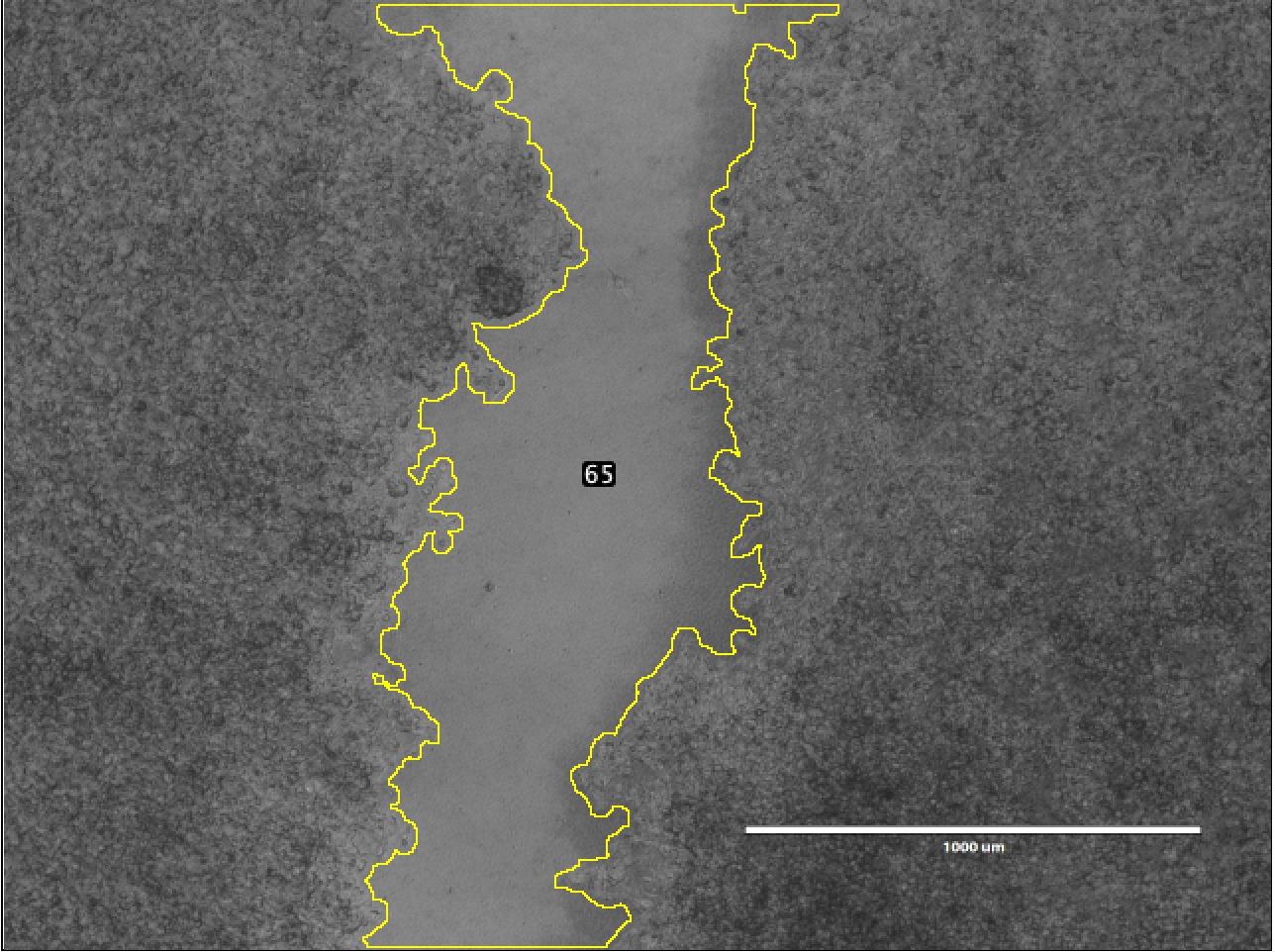 PCR Cloning – pCDNA3.1-His-Nb
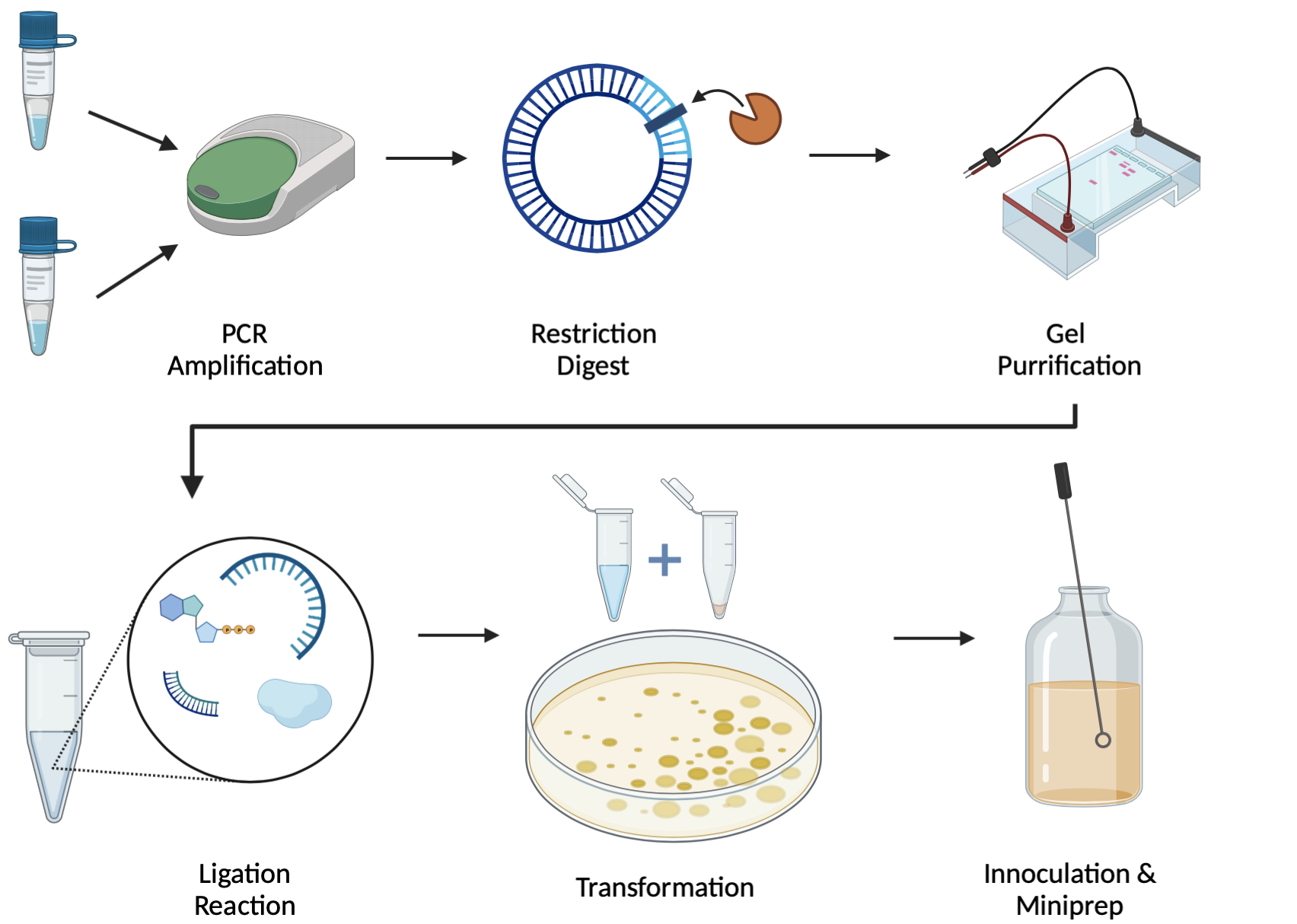 Transfection of His tagged Nb in HEK293T cells
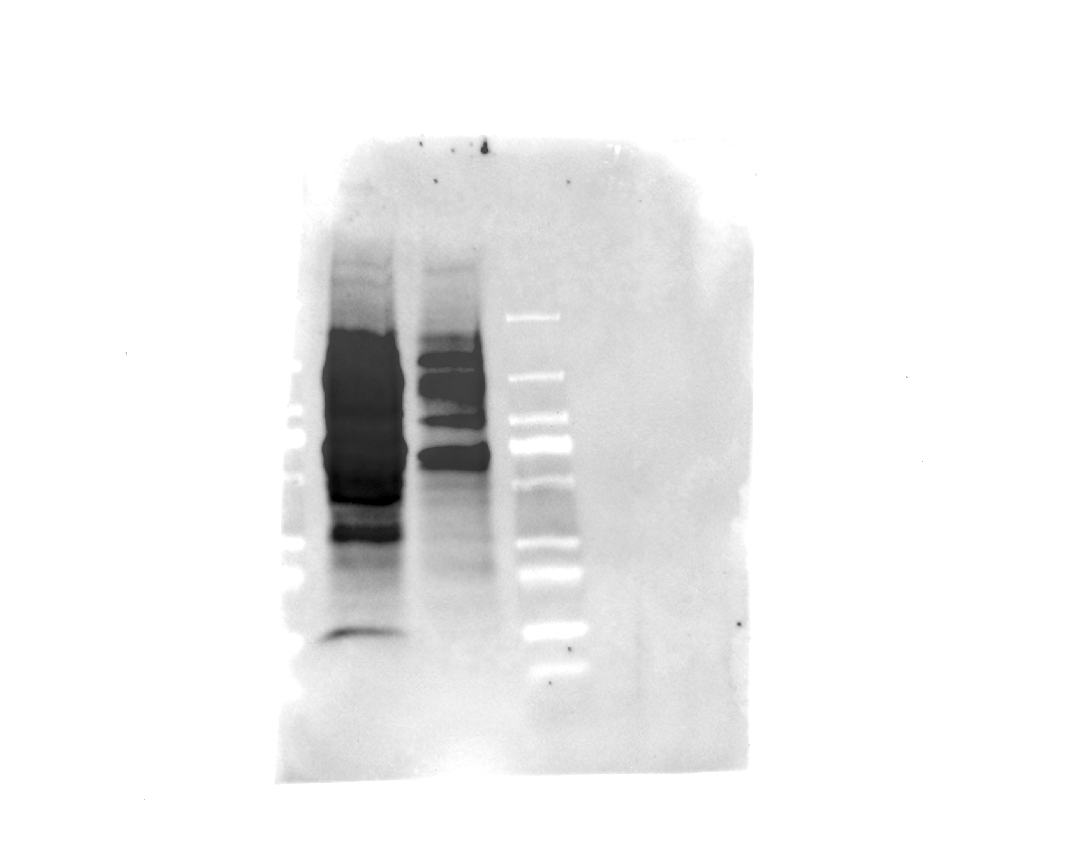 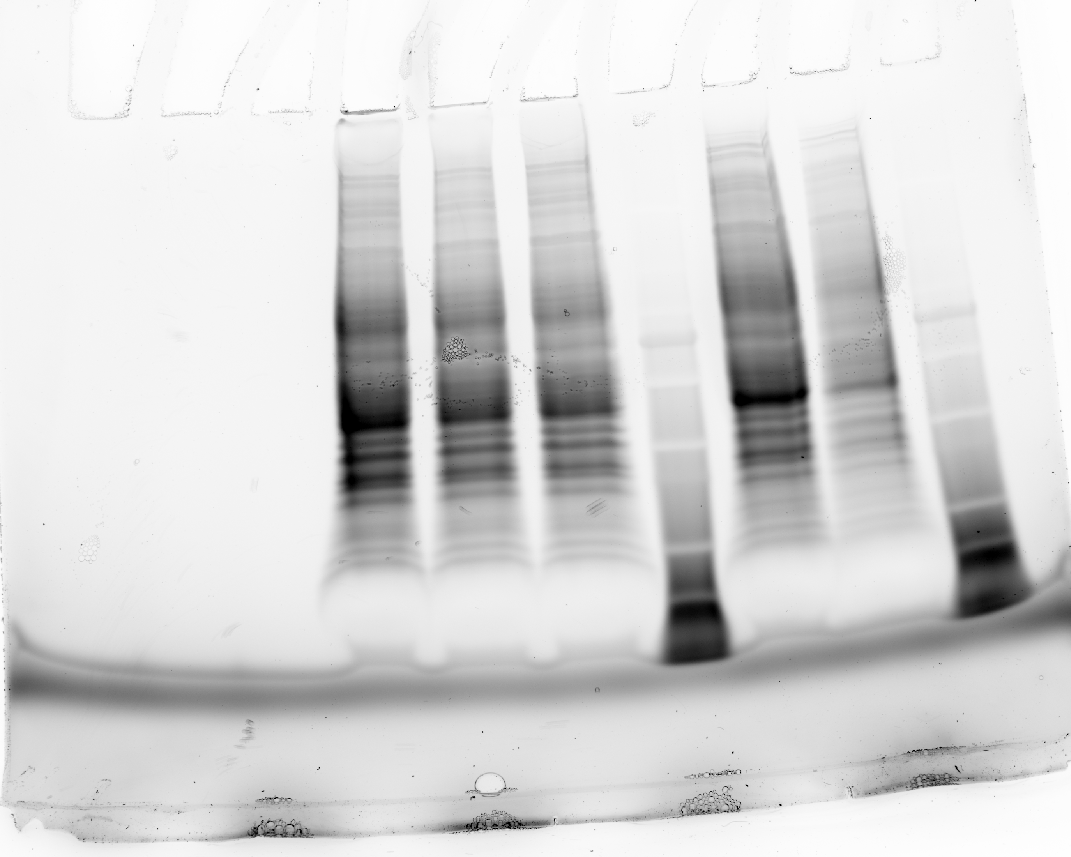 His-Nb
EV
Blot
Gel
Therapeutic Role of PRL-3
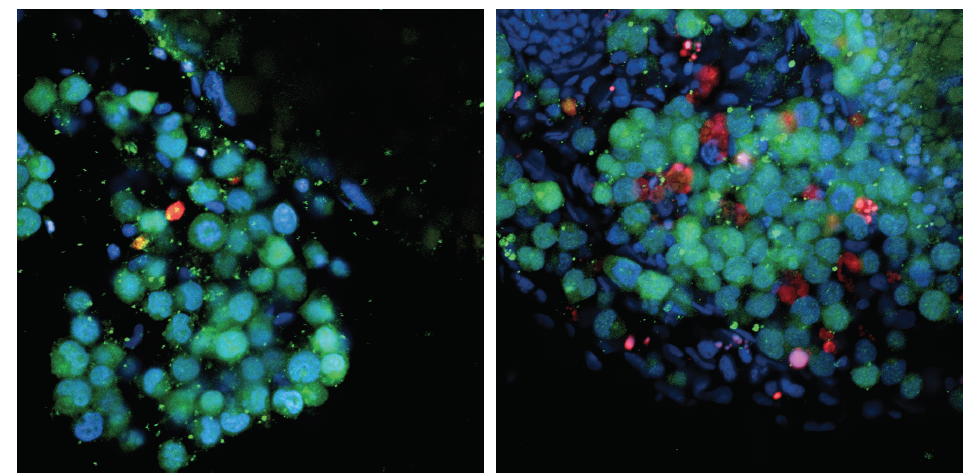 T-ALL cells
DAPI
Apoptosis
Drug target
Courtesy of Jessi Blackburn
Therapeutic Potential
PRL-3 specific nanobodies can act as “homing device” to bring cytotoxic agents to cells that contain PRL-3
This allows for targeted therapies that won’t affect non-cancerous cells like traditional chemotherapy
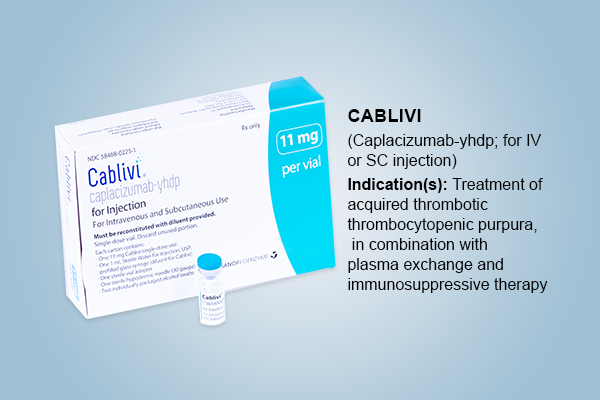 Immunotoxin PE38
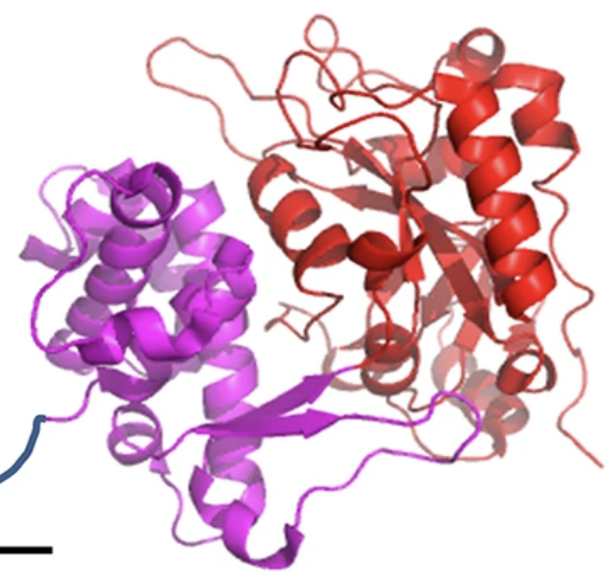 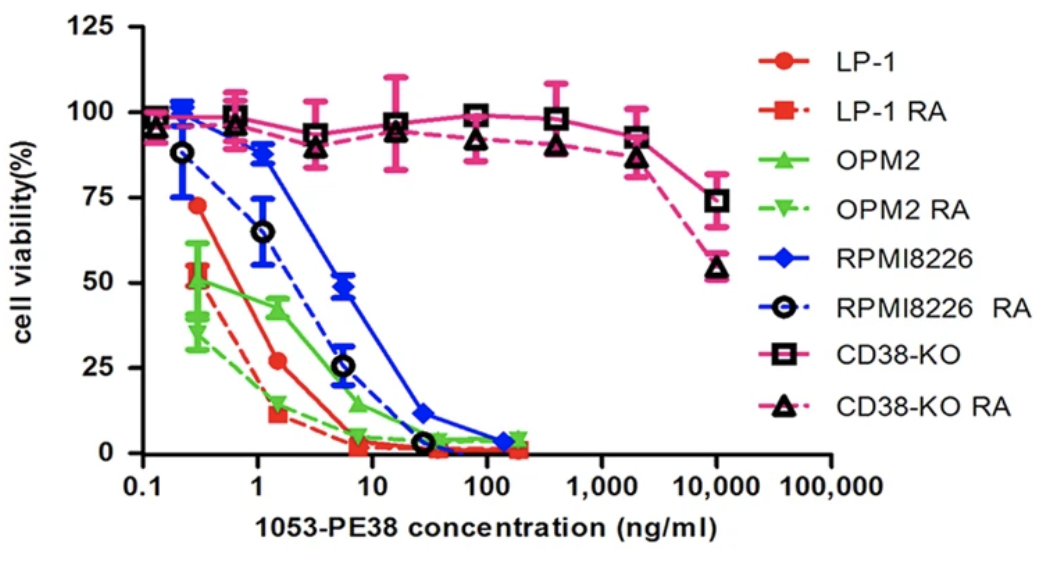 PE38
Li et al. 2016
PCR Cloning – pSKB3+NB+PE38
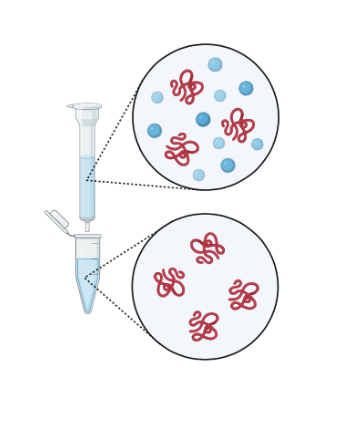 pSKB3-Nb-PE38 Protein Purification
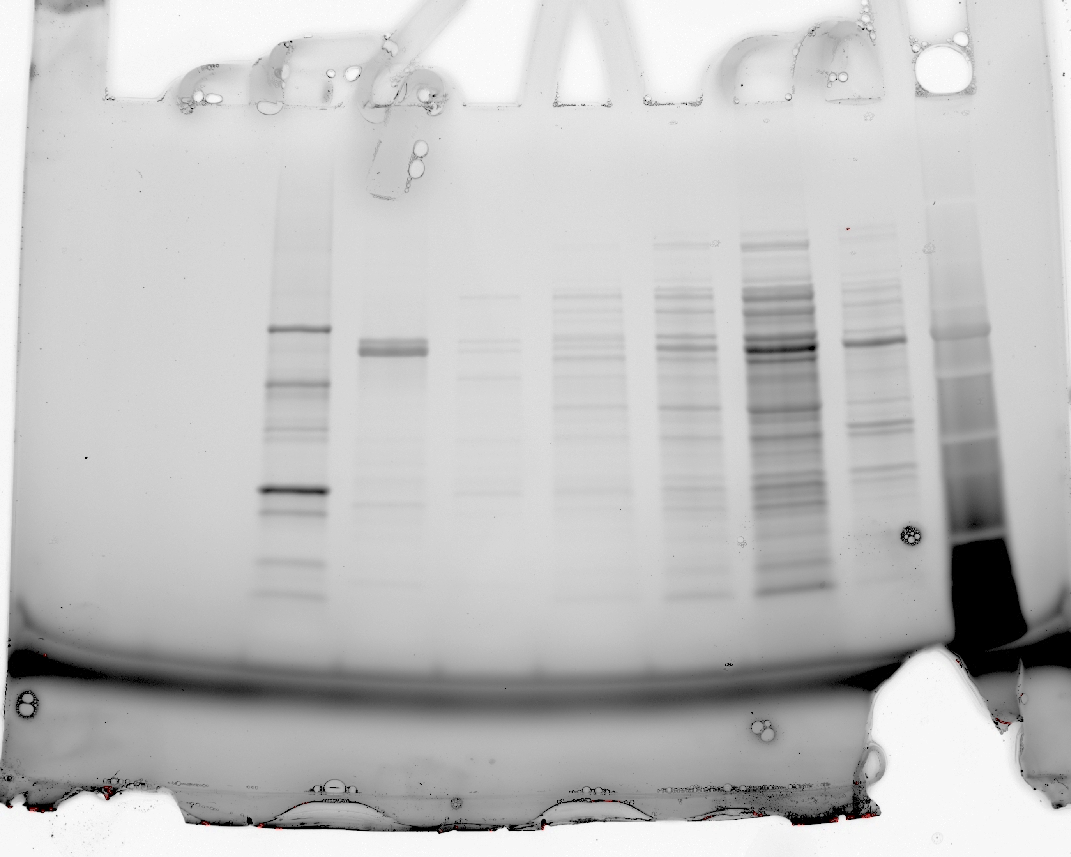 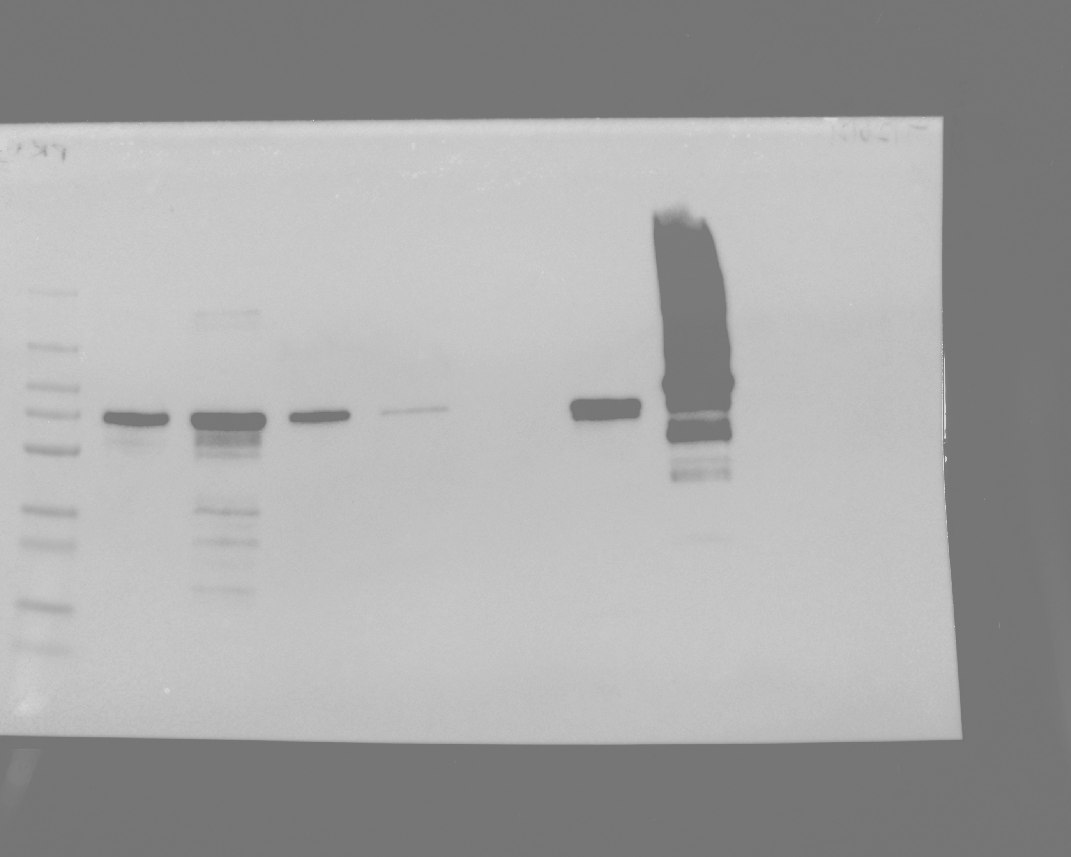 Flowthrough
Elution2
Elution1
Insoluble
Soluble
Wash
Blot
Gel
CellTiter-Glo
CellTiter-Glo Results
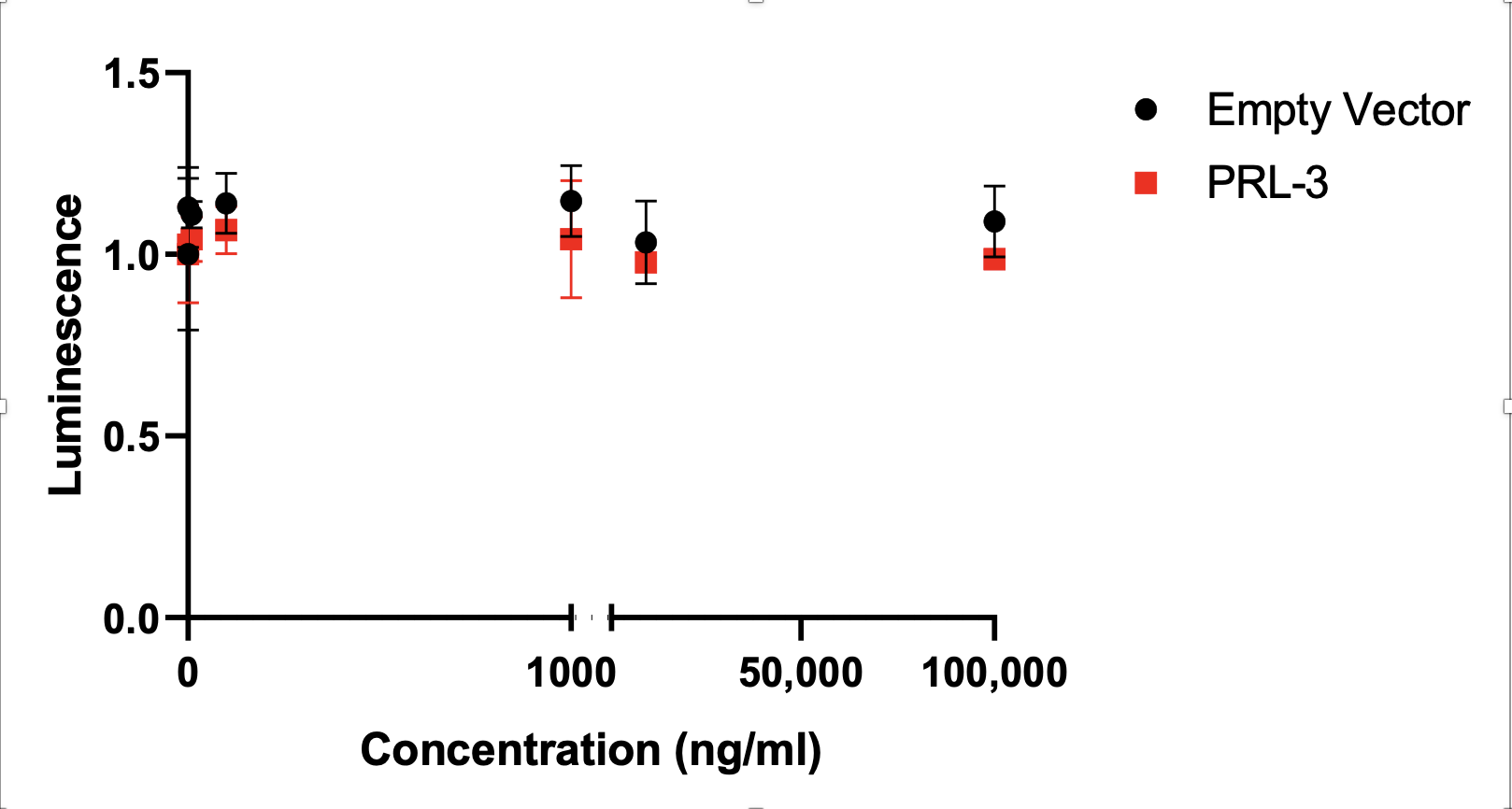 Conclusions
Developed two DNA constructs 
His tagged Nanobody to study the functional roles of PRL-3
Nanobody fused to an Immunotoxin to study a possible therapeutic role of PRL-3
Performed a scratch assay to set a baseline behavior for HEK293T cells with PRL-3 overexpressed
Purified Nanobody+Immunotoxin (Nb+It) protein 
Performed a CellTiter-Glo assay for initial testing of Nb+It
Future Directions
Functional roles of PRL3
Utilize His tagged Nb to study PRL3’s cellular localization, migration as well as identify it’s binding partners by Immunostaining and Immunoprecipitation 
Purify His tagged Nb for in vitro approaches 
Therapeutic Studies
Nb-Immunotoxin can be tested on various cancer cells expressing PRL3
Testing in zebrafish and mice cancer models to see if the tumor survival is abrogated
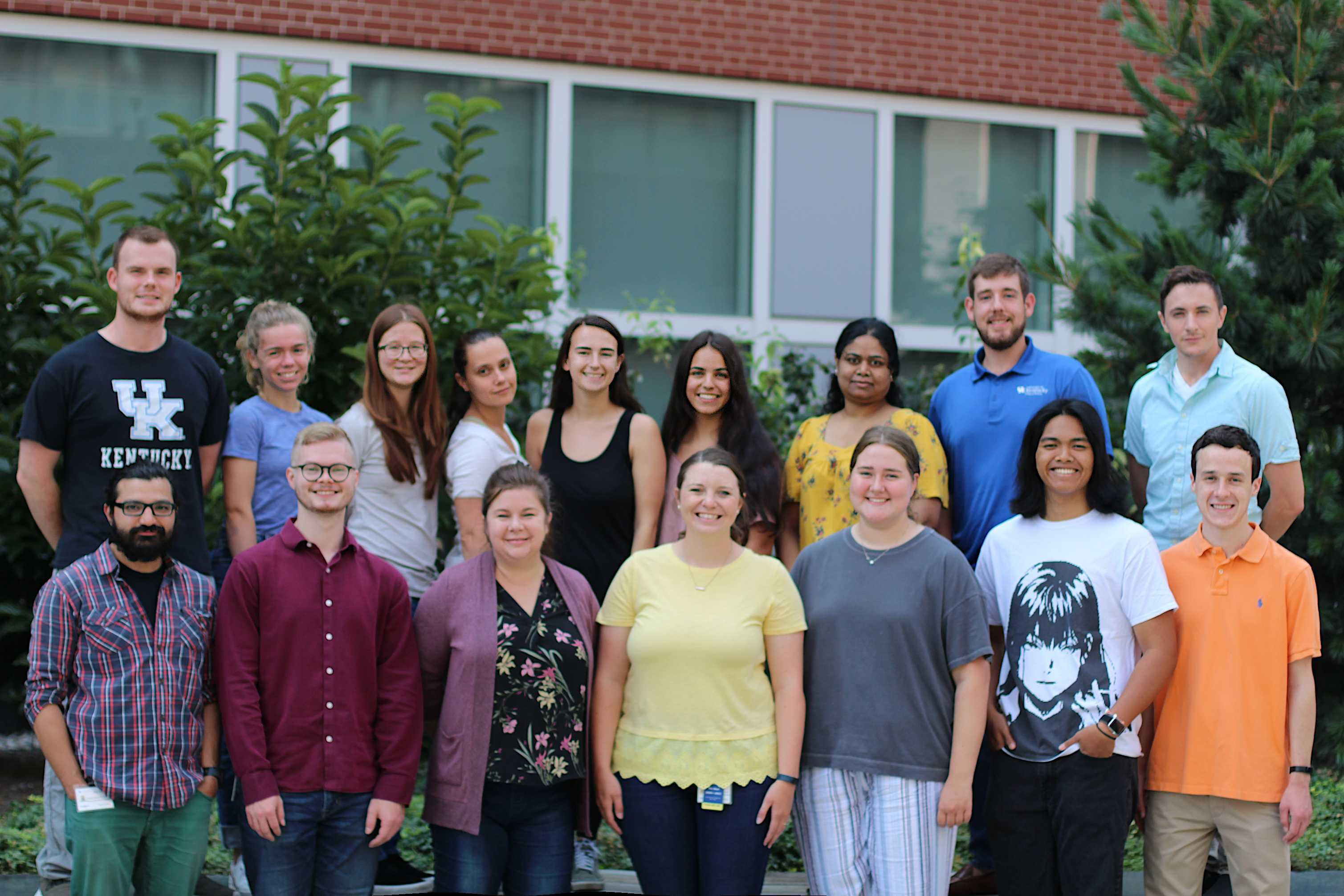 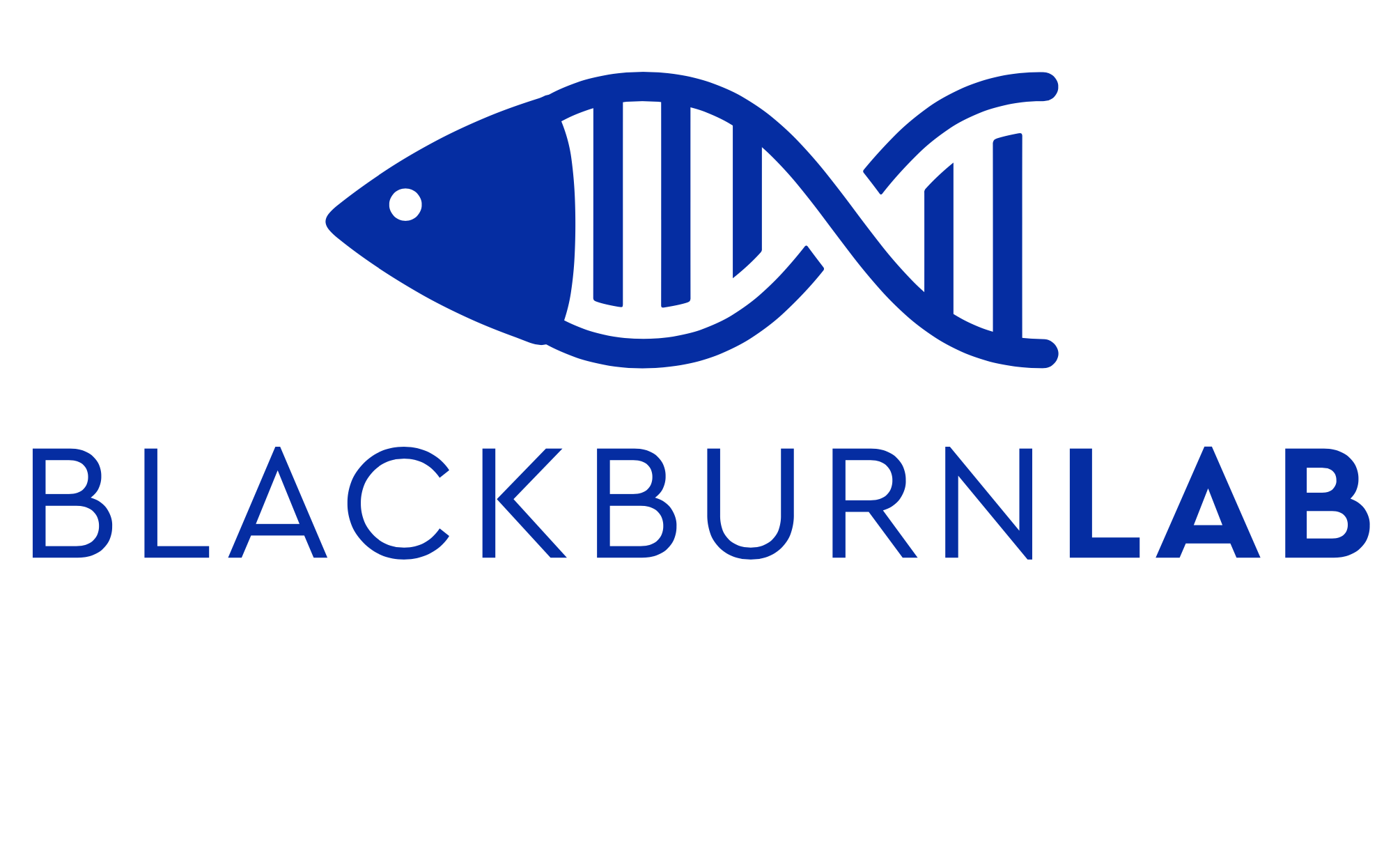 Acknowledgments
A special thanks to Drs. Blackburn and Sampathi for their mentorship and contributions, Pete Mirabito for his ongoing support and the Kentucky IDeA Networks of Biomedical Research Excellence for their funding and support of this project.
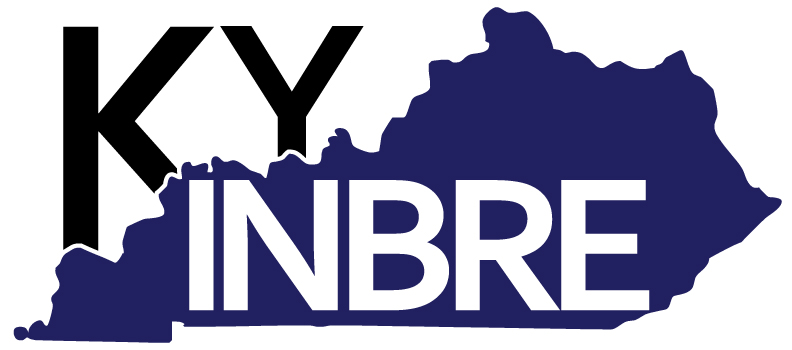 Research reported in this publication was supported by an Institutional Development Award (IDeA) from the National Institute of General Medical Sciences of the National Institutes of Health under grant number P20GM103436.